Антропогенез
Эволюция человека
Часть  9
Автор: Першина О. В.
Учитель биологии 
ГБОУ СОШ №405
Москва 2012
1
Орудия труда кроманьонца
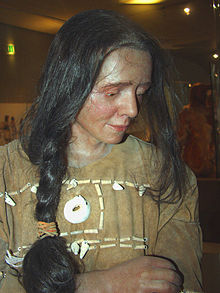 шили и украшали 
одежду
скребок кроманьонца
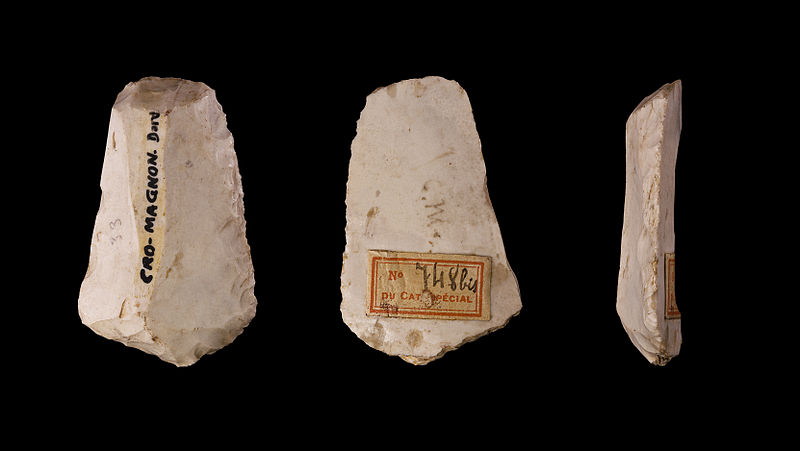 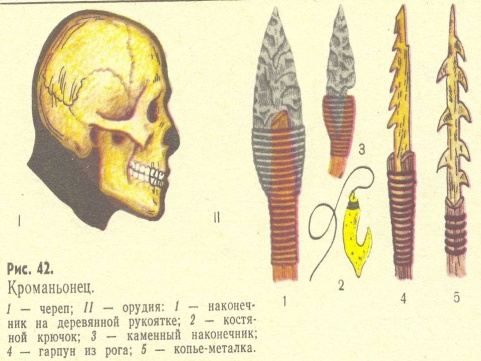 2
Усложнение строения мозга –усложнение орудий труда
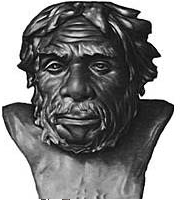 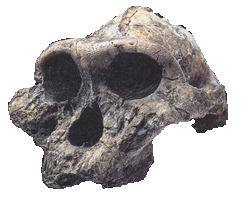 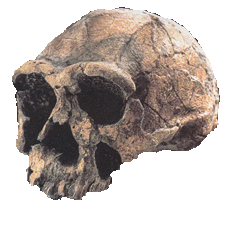 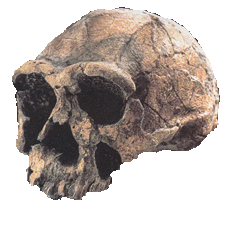 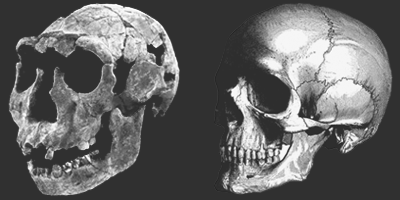 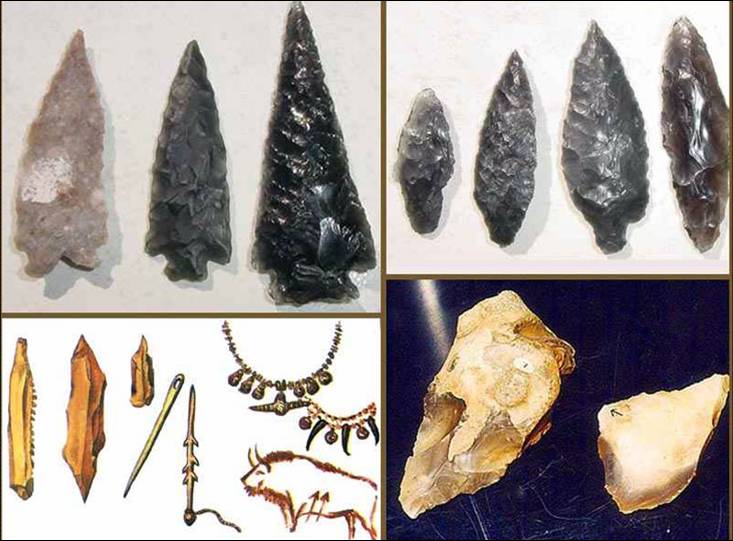 3
Неоантропы - новые люди Кроманьонцы                           владеют речью
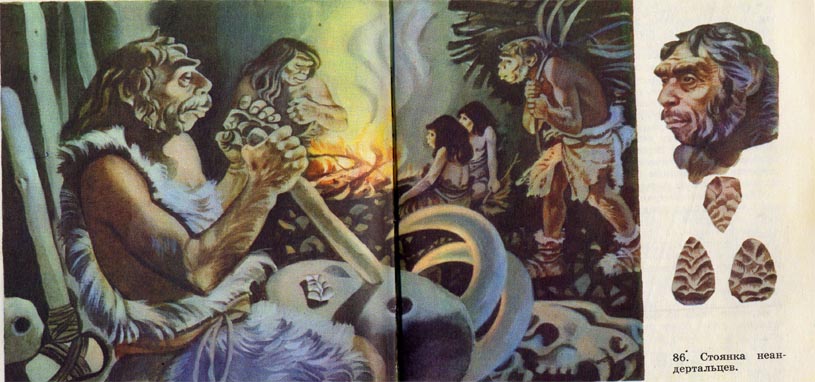 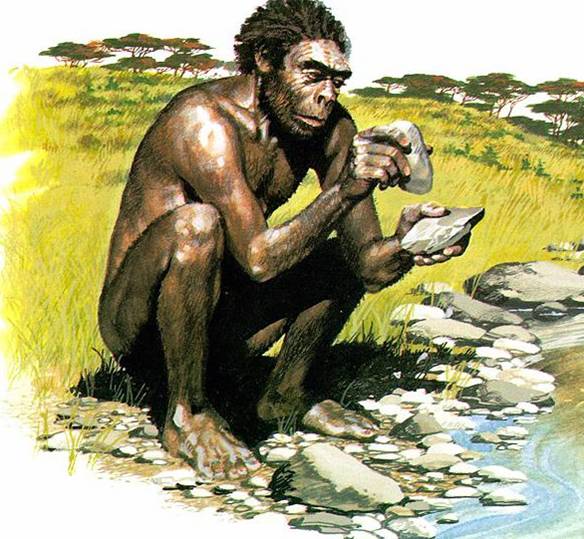 4
Совместная охота
5
6